Izlet u Istru
ALEJA GLAGOLJAŠA
aleja započinje u Roču, a završava u Humu
ima 11 spomenika, duga je oko 7 kilometara
napravljena u čast glagoljici
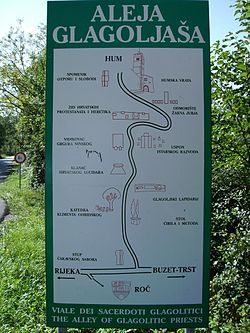 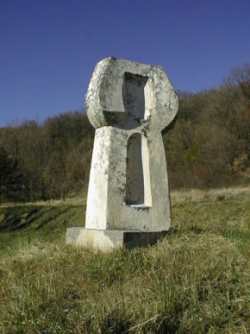 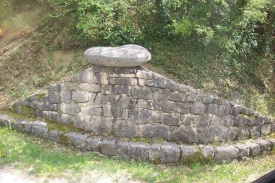 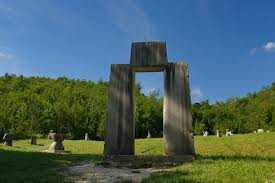 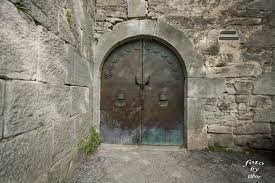 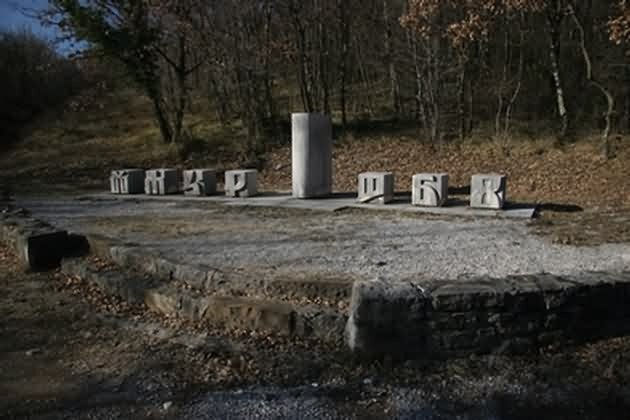 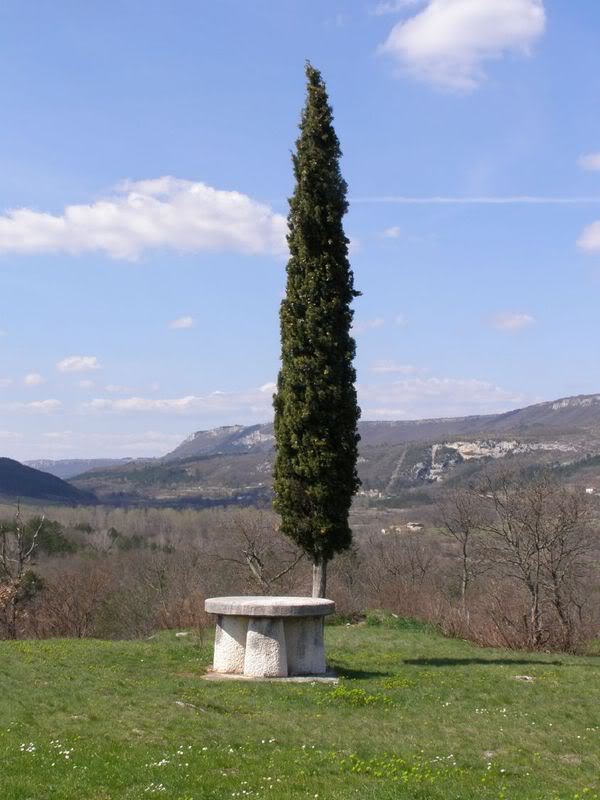 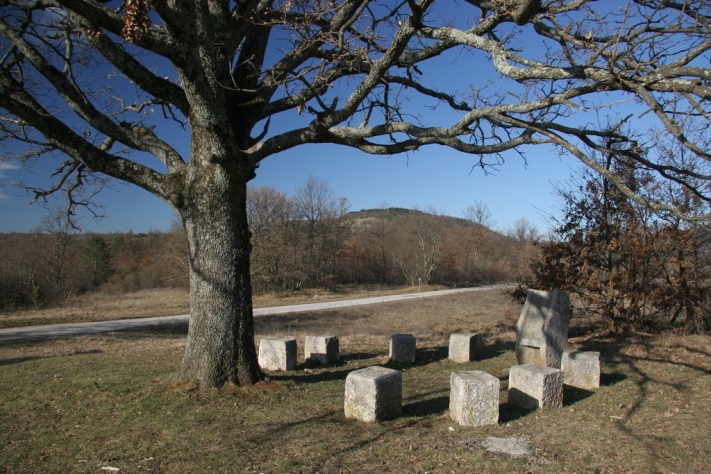 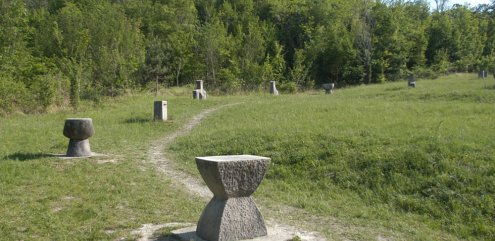 ROČ
Roč je naselje u Istarskoj županiji
Administrativno pripada gradu Buzetu
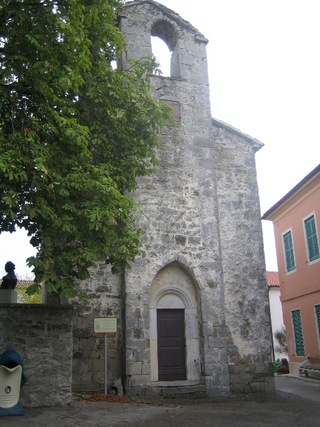 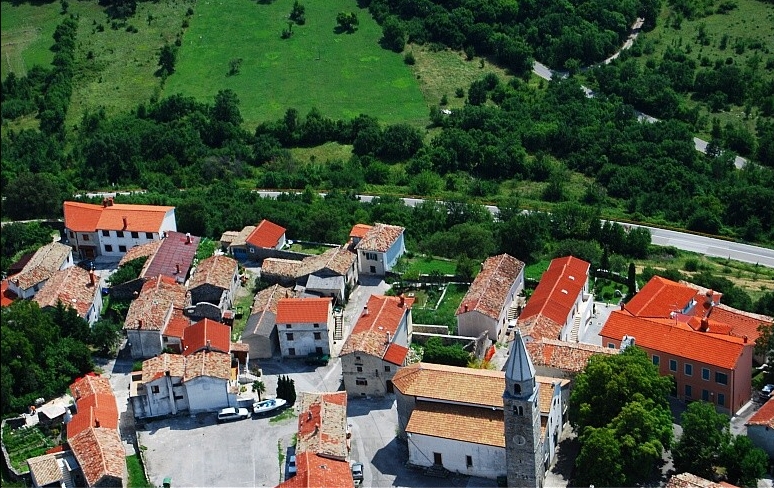 HUM
najmanji grad na svijetu
oko 22 stanovnika
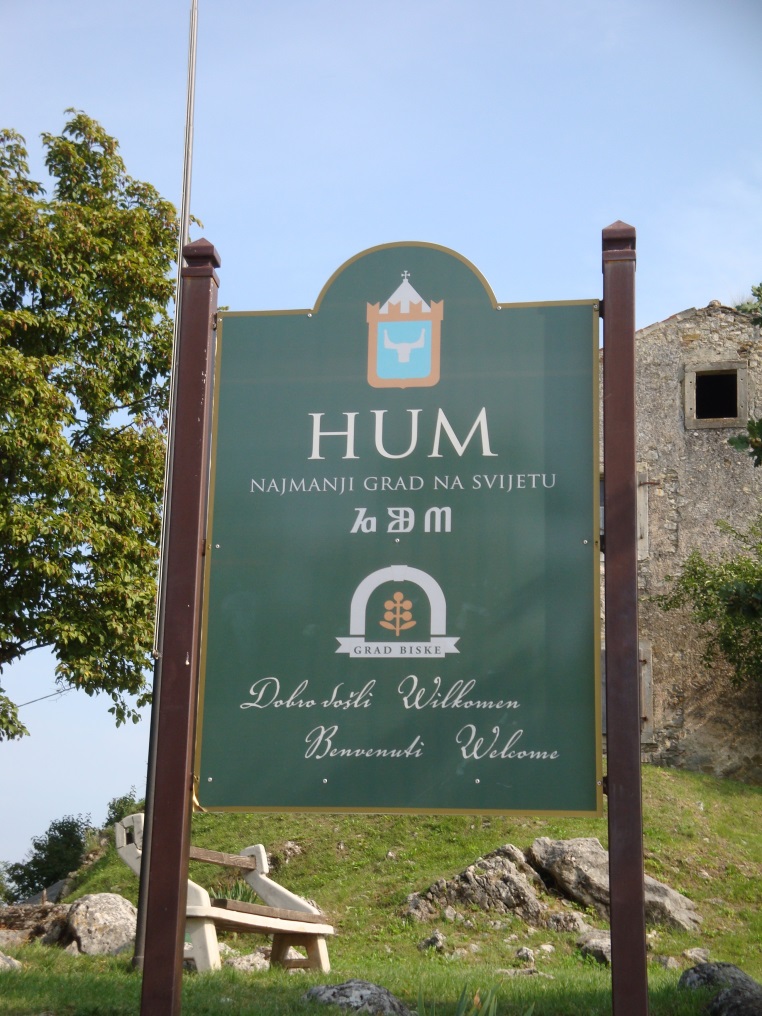 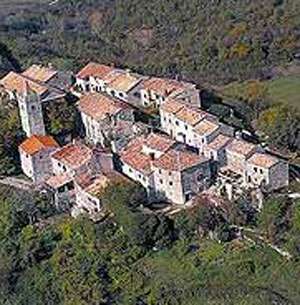 MOTOVUN
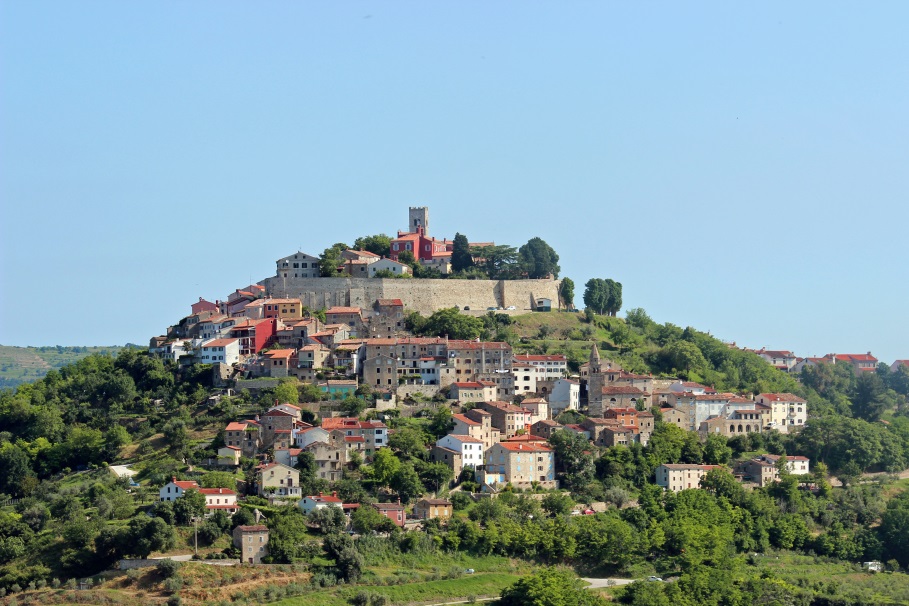 općina, u Istarskoj
županiji
poznat po filmskom
festivalu
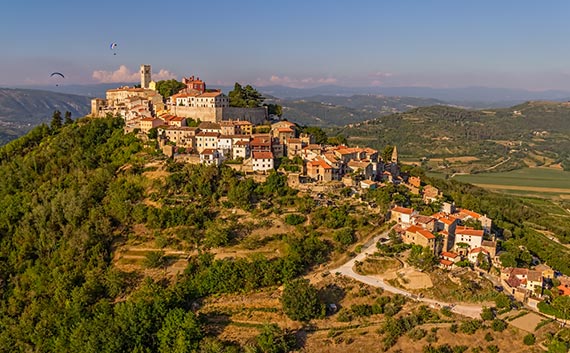 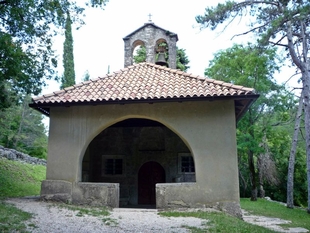 BERAM
u sastavu grada Pazina
crkva sv. Marije na Škrilinah
crkva je poznata po freskama
Ples mrtvaca (freska)
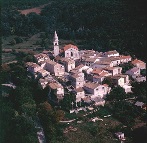 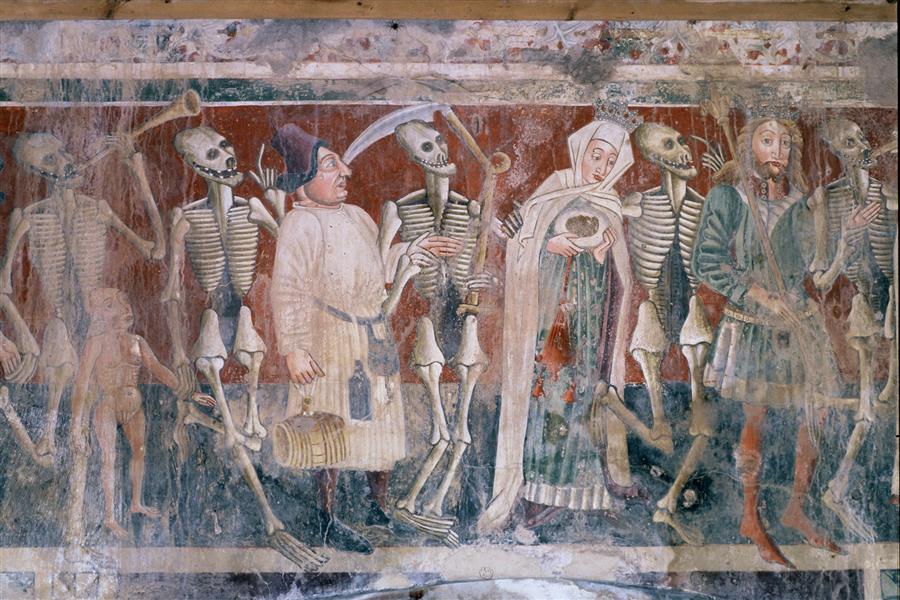